ADHD in Perinatal Period
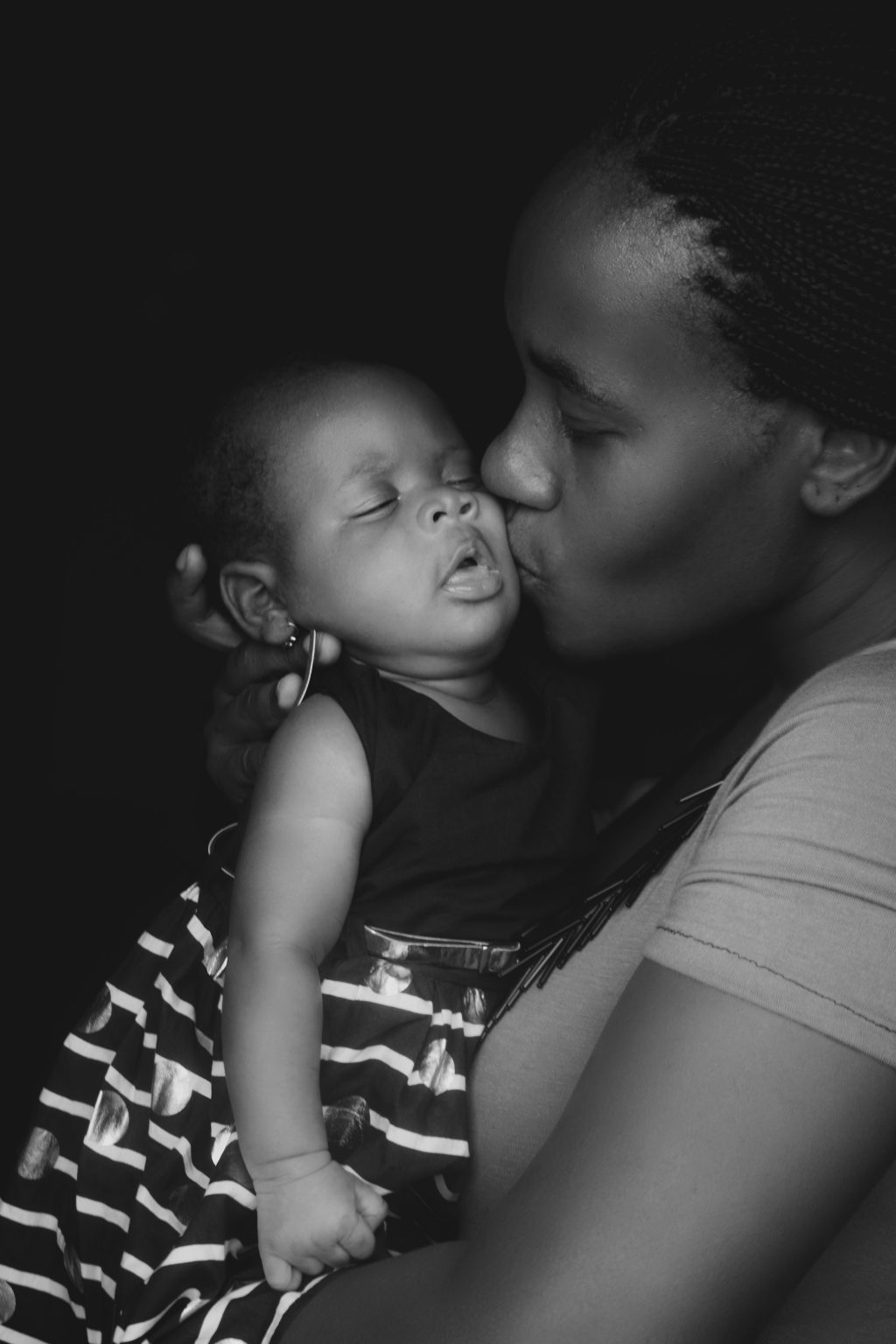 Dr Jessica Gibson, Consultant Psychiatrist, Clinical Lead Oxon Adult ADHD Service
Dean’s Grand Round
Royal College of Psychiatrists  April 25th 2024
ADHD Symptom Domains
Inattentive (executive function)
Poor Concentration
Careless errors
Failure to complete tasks
Zoning Out
Organisation challenging
Avoidance of complex tasks
Losing belongings
Distractible
Forgetful
Hyperactive/Impulsive
Fidgety
Struggles to stay seated
Internal restlessness
Always ‘on the go’
Trouble doing things quietly
Excessively chatty
Blurts things out
Interrupts
Impatient, struggles to wait turn
5/2/2024
Diagnostic Criteria DSM 5
5/2/2024
> 5 symptoms (either domain) are required
Symptoms present prior to age 12 years
Symptoms present in two or more settings (e.g. at home, school or work; with friends or relatives; in other activities)
Symptoms interfere with functioning
Functional Impairment:

Psychosocial – relationships, work, ADLs

Psychiatric
	Low self-esteem
	Emotional lability
	Sleep problems
	Comorbid disorders 	(addiction, anxiety, 	depression, cPTSD, 	personality 	disorder)
Female ADHD is under-recognised – WHY?
5/2/2024
Long-accepted that in children prevalence rate M:F 4:1 - probably incorrect!
Diagnostic tools have strong male bias
Majority of ADHD literature written about males

Prevalent perspective is that ADHD is a BEHAVIOURAL DISORDER, female internalised presentation is overlooked/misdiagnosed


1 Taylor MJ. J Am Acad Child Adolesc Psychiatry, 2016;55:504-12.
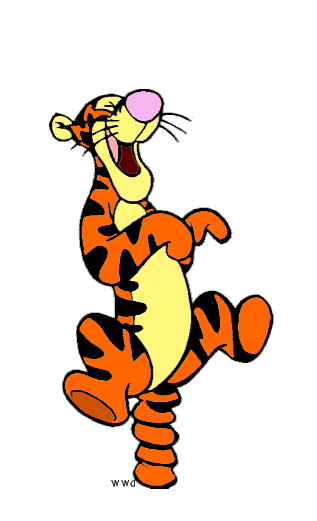 Female ADHD Mental health co-morbidities –1
Comorbidity is not the exception, it’s the rule
About 75% of adults with ADHD will have at least one other mental health disorder. 
Females show more internalizing behaviours:
Depression and anxiety
Emotional variability
Tendency for these to be seen as the primary problem, rather than possible consequence of ADHD

Also externalizing behaviours
-  oppositional defiant disorder, conduct disorder, rule-breaking
Higher rates DSH and attempted suicide1 

1Fitzgerald et al, BJPsych 2019; Huang et al BJPsych 2018
5/2/2024
Female ADHD Mental health co-morbidities –2
Disordered eating 

Including Anorexia Nervosa, Binge Eating Disorder (BED)
Obesity increased by 70% in adults

Substance Misuse

More likely to smoke, drink heavily  and use recreational substances
Female have higher gaming and social media use1 

Increased mortality after controlling for comorbid CD, ODD and SUD2 

1 Andreassen CS. Psychol Addict Behav. 2016;30:252-62
2 Dalsgaard S. Lancet. 2015;385:2190-6
5/2/2024
Female ADHD physical comorbidities
5/2/2024
Increased risk of ALL physical conditions except arthritis. Most strongly correlated with ADHD are:

Alcohol-related liver disease
Sleep disorders
COPD
Epilepsy
Obesity1

Chronic fatigue2 , hypermobility3, fibromyalgia 2 (@bendybrain)
Reduced life expectancy of 12.7 years3 

1 Du Rietz. Lancet Psychiatry. 2021.2 Reyero F. Eur Psychiatry. 2011;26:482-3.
3 Eccles JA, et al. BMJ Public Health 2024;.
Neuro-developmental comorbidities
5/2/2024
Autism Spectrum Disorder >30%
Communication Disorders eg social CD
Specific Learning Difficulties eg dyslexia, dyscalculia
Intellectual Disabilities
Motor Disorders eg Stereotypic Movement Disorder, Tic disorders
Girls and Young Women
Less likely to be prescribed stimulant medication than boys, and start treatment at older age1 

Lower academic attainment2 

Increased school drop-out rates and less likely to exceed mandatory minimum level of schooling

Impulsive behaviours Females with ADHD tend to become sexually active, increased number of sexual partners, higher teenage pregnancy, STIs, possible stigma 


1 Dalsgaard S. J Child Adolesc Psychopharmacol. 2014;24:253-9.2 Holmberg K. Dev Med Child Neurol. 2008;50:134-8
5/2/2024
Work and Relationships
More likely to:
be in poorly paid employment, claim benefits, live in temporary or social housing1 

Higher rates relationship problems and intimate partner violence2 

Parenting – challenges with organization, social expectations around household and caring duties, may have stopped ADHD treatment, may have children with ADHD


1 Brasset-Grundy A. BG Occas Pap no 2.2004.
2 McManus S. Leeds, The NHS Information Centre; 2009.
5/2/2024
Oestrogen and Progesterone
5/2/2024
Hormonal influences on female ADHD
More research needed!
Oestrogen and progesterone interact with dopamine (DA), noradrenaline, serotonin, and acetylcholine.
ADHD – lower levels of DA and NA in certain brain regions
Oestrogen potentiates action of DA and  ↑ executive function
Low oestrogen leads to ↓ executive function (poor planning)
Progesterone (and metabolites) are positive modulators on GABA receptors – sedative, anxiolytic, anti-convulsant, neuroprotective but Progesterone (and metabolites) influence emotional processing and are likely causal factors for mood symptoms in PMS and PMDD1 and is memory impairing
1 Progesterone – Friend or Foe? Frontiers in Neuroendocrinology, Vol 59, 2020, ISSN 0091-3022
5/2/2024
Menstrual cycle and ADHD
5/2/2024
Menstrual cycle
oestrogen levels rise in follicular phase (day 6 to 14) lowest ADHD symptoms
oestrogen levels drop in luteal phase (day 15-28) as progesterone increases. PMS and PMDD (more prevalent in women with ADHD) occur in this phase.1Exacerbation of ADHD symptoms

ADHD medications less effective in second half of cycle2

High levels of progesterone in luteal phase (fertile) may increase impulsive behaviours, emotional fluctuations, poor memory.
1 White TL. Pharmacol Biochem Behav.2002;71:67-75. 2 Roberts B. Psychoneuroendocrinology, 2018: 88;105–114.
Perinatal ADHD -Where do we see it?
Antenatal period
Pregnancy
Postnatal period
Influences parenting style
Treatments for ADHD
5/2/2024
Stimulants
Methylphenidate and Dexamfetamine
IR and XL preparations
Increase release of DA and NA, reuptake inhibition
Effects on BP and P
Non stimulant
Atomoxetine (NARI)
Alpha 2 agonists – guanfacine and clonidine

 Psychosocial
CBT, DBT, Mindfulness, Lifestyle changes, Social Skills Training
[Speaker Notes: ATM and Alphas – incr NA which has downstream effect on DA which is increased. Less potent effect on DA than stims]
Risk and benefits of medication pregnancy and breast feeding
Risks medication
Risks untreated ADHD
Poor planning and organization
Poor attendance at health apts
Poor diet
Chaotic behavior
Impulsive, risk-taking 
Drugs, alcohol
Comorbidities (anxiety, depression)
Child protection concerns
Probably low
ADHD in the Postnatal Period
Sudden, significant reduction in oestrogen and progesterone

Increased rate of postnatal depression

Parenthood is a huge transition – ADHD may reveal itself for first time
Usual structures and routines fall away
Organisation and multi-tasking challenging 
Cognitive problems well-established. Executive dysfunction: inhibition;  planning; working memory; set shifting
Combined with sleep-deprivation
RESOURCES
5/2/2024
www.choiceandmedication.org.uk
bumps - best use of medicine in pregnancy (medicinesinpregnancy.org) 
Drugs and Lactation Database (LactMed®) - NCBI Bookshelf (nih.gov)


THANK YOU